القوة الكهروستاتيكية
نواتج التعلم :                                                                الاثنين                                    7-9- 2020
1-أن يتعرف على خصائص الشحنات الكهربائية
2- أن يصنف المواد حسب قابليتها للتوصيل الكهربائي
3- أن يحل مسائل عدديةعلى الشحنات الكهربائية
4- أن يصنف اشباه الموصلات الى اشباه موصلات سالبة وموجبة
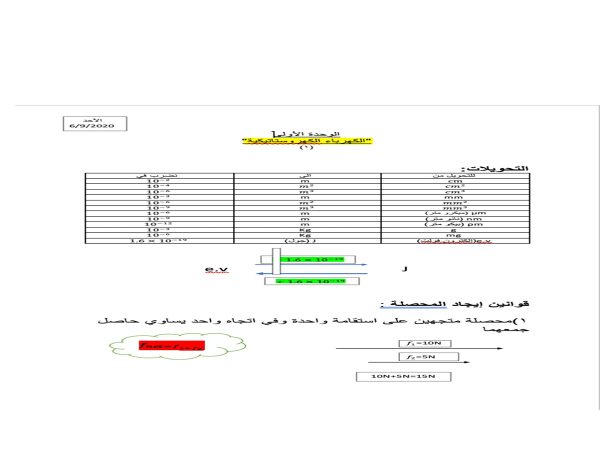 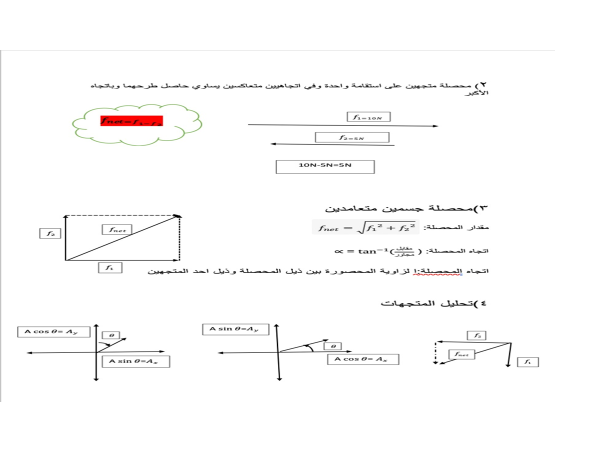 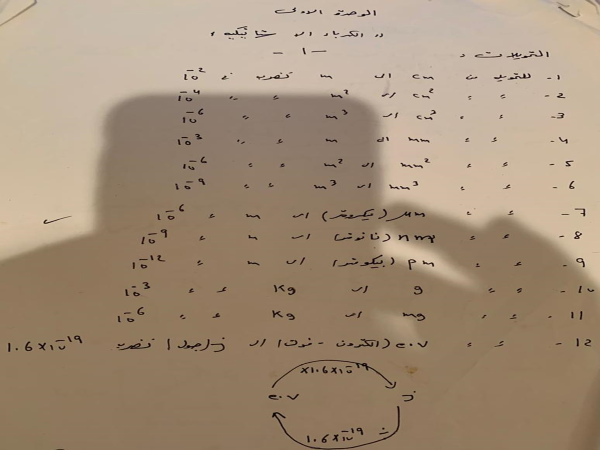 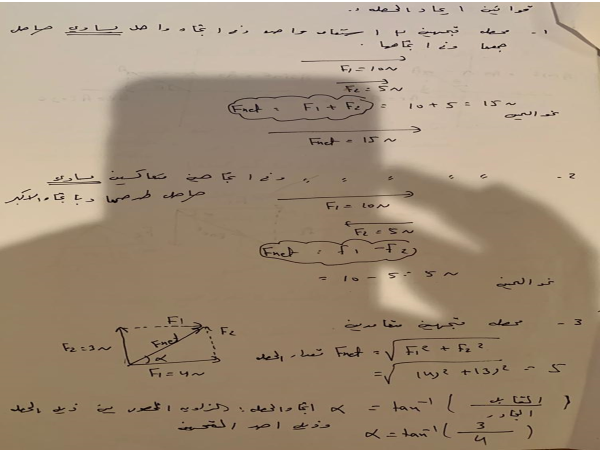 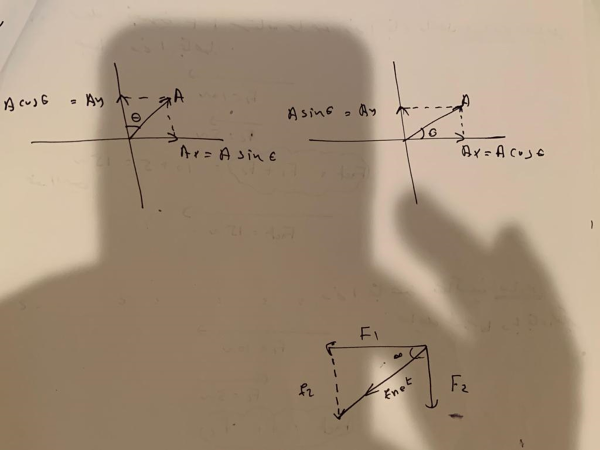 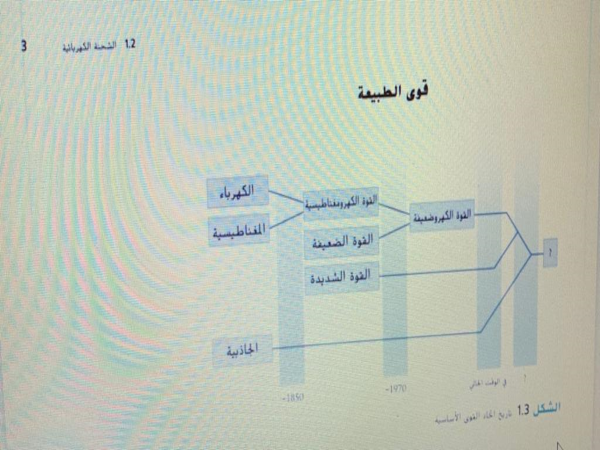 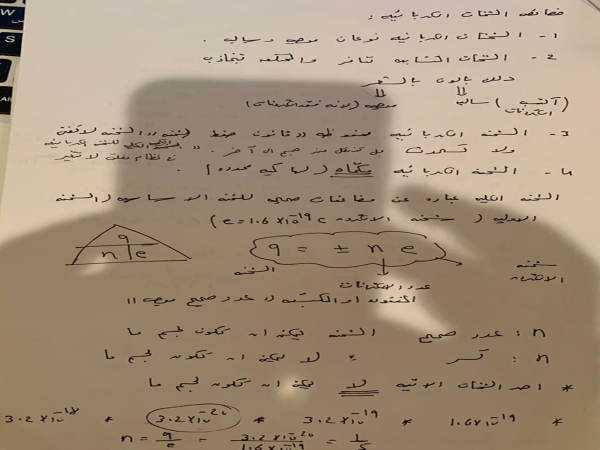 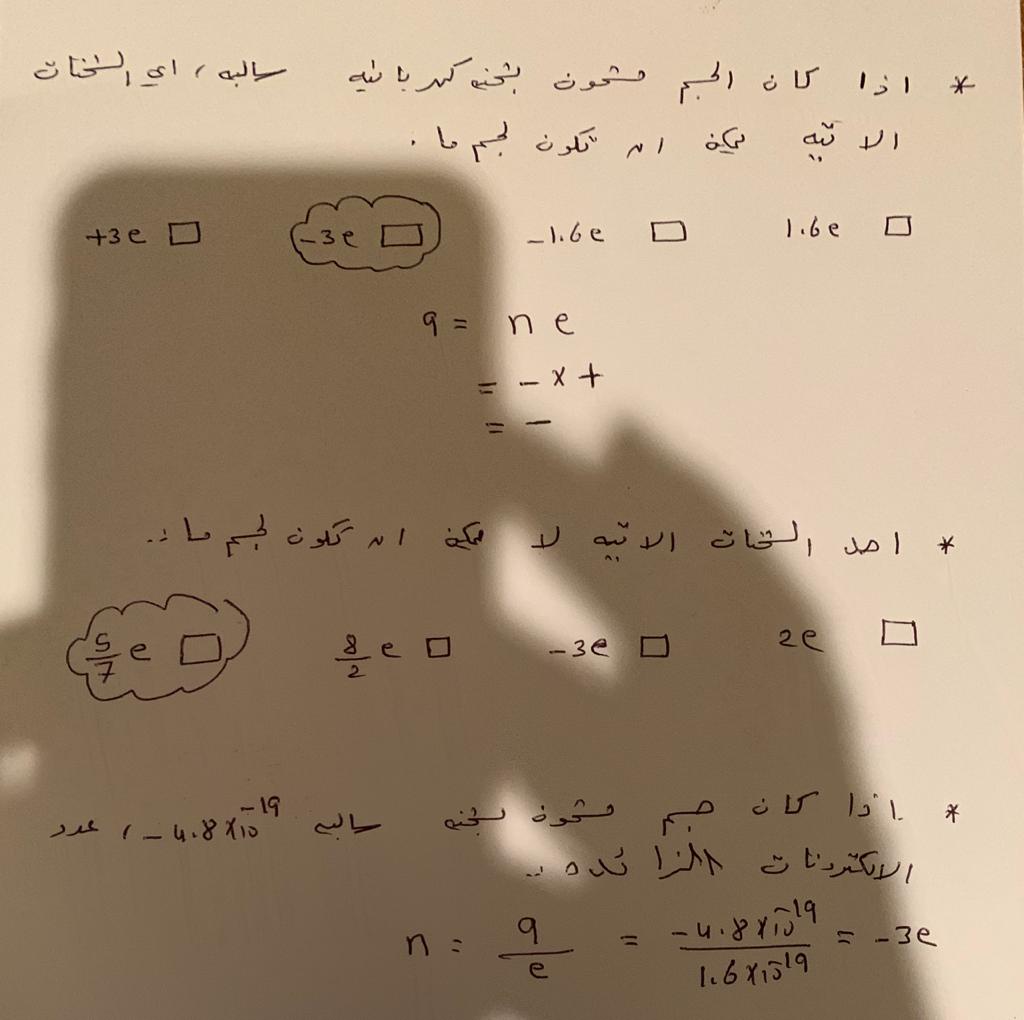 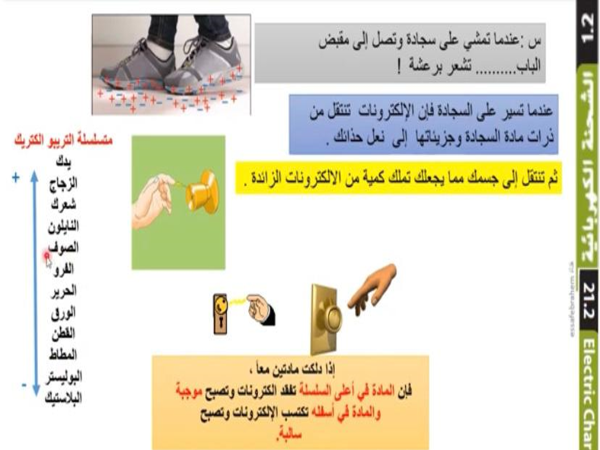 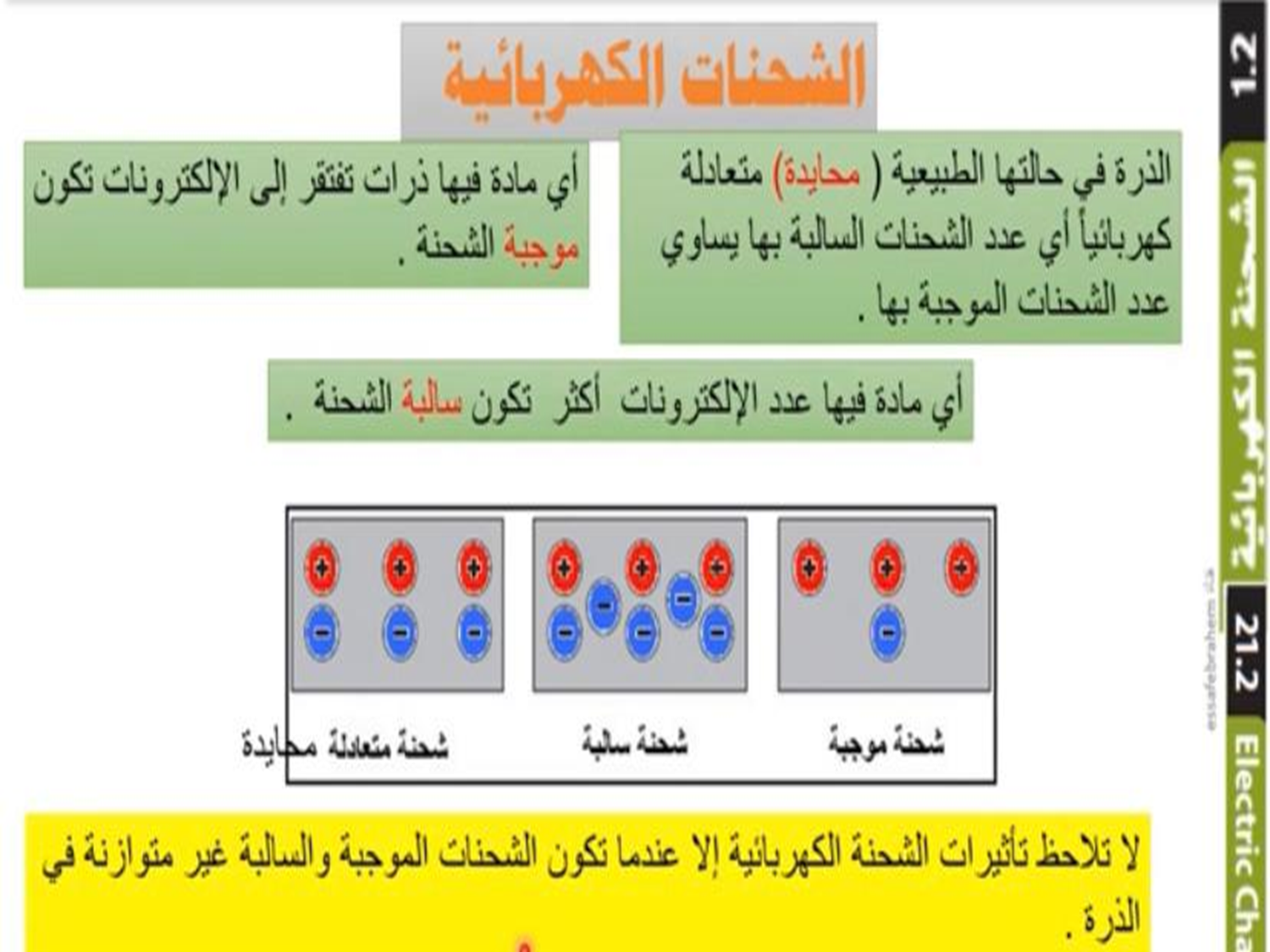 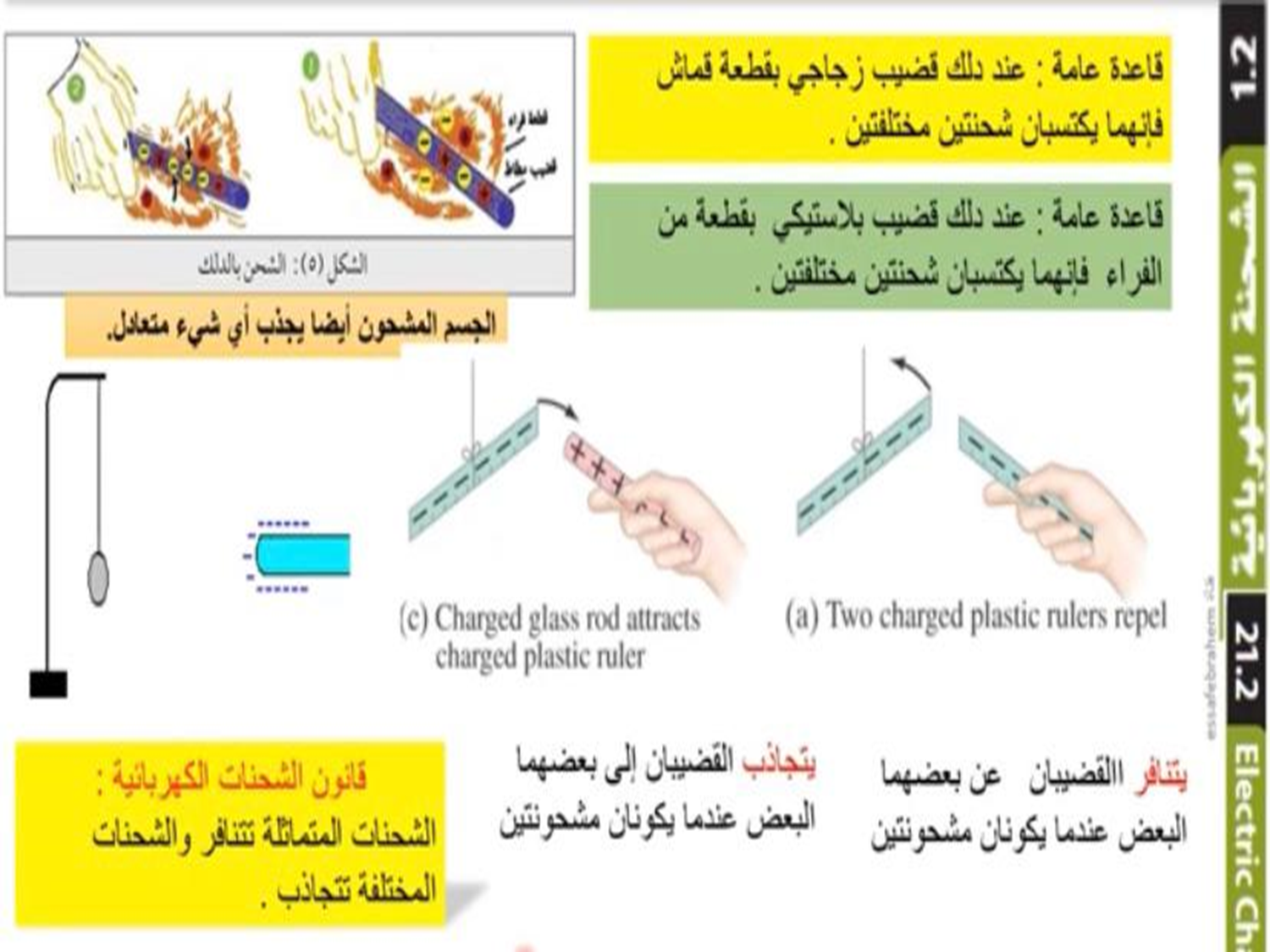 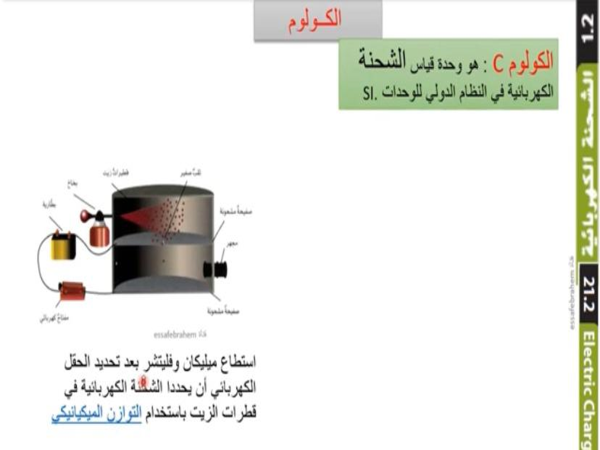 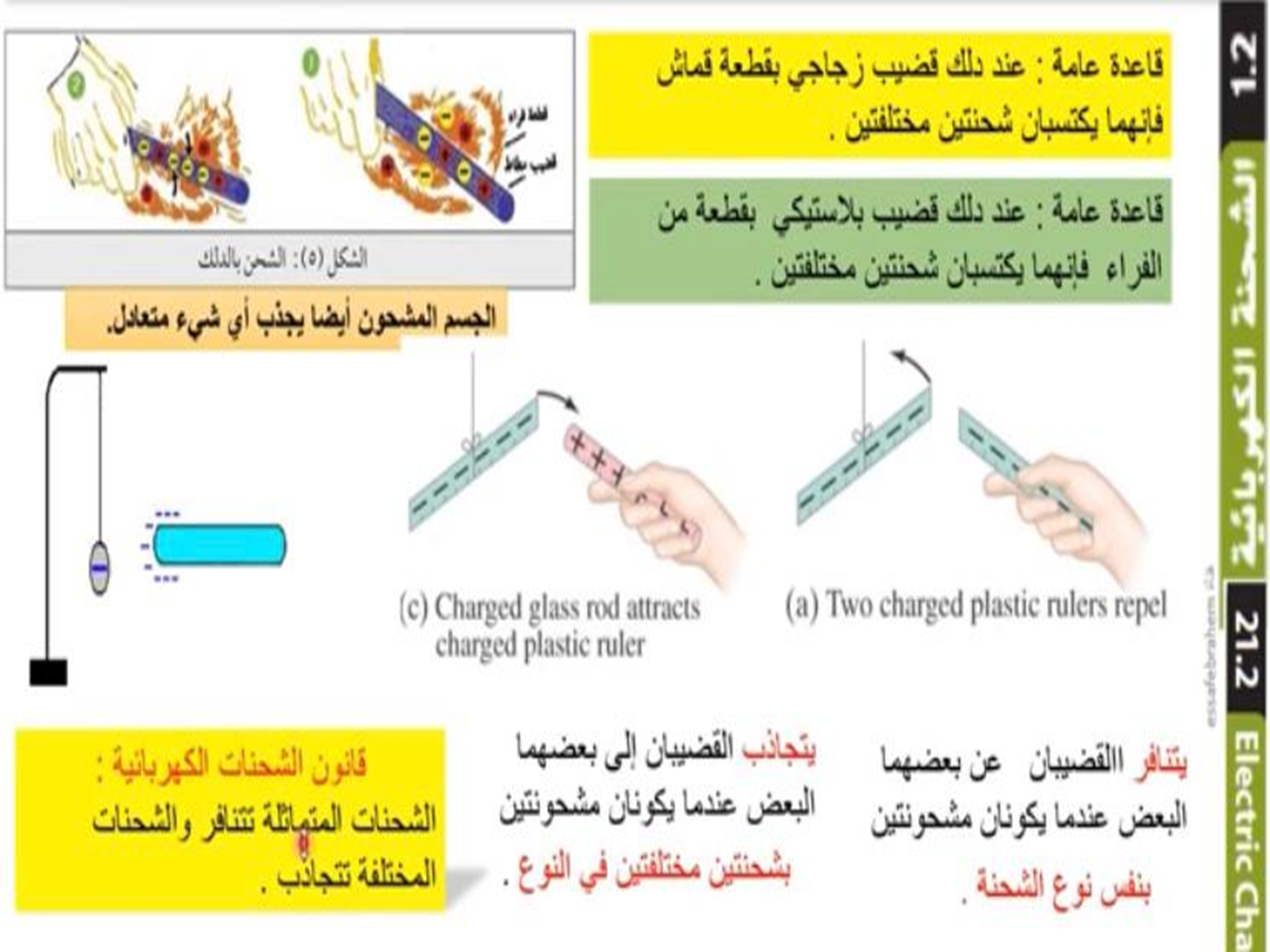 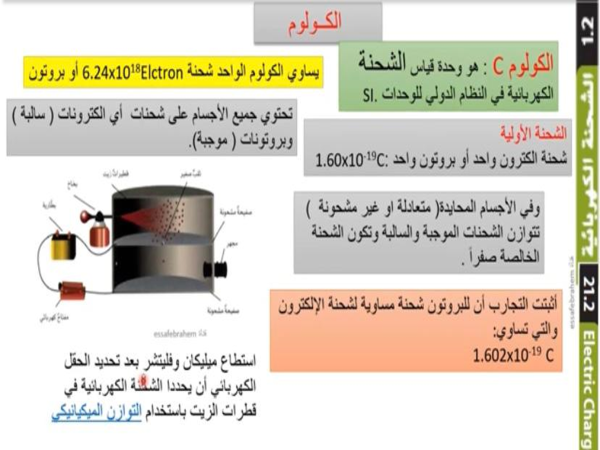 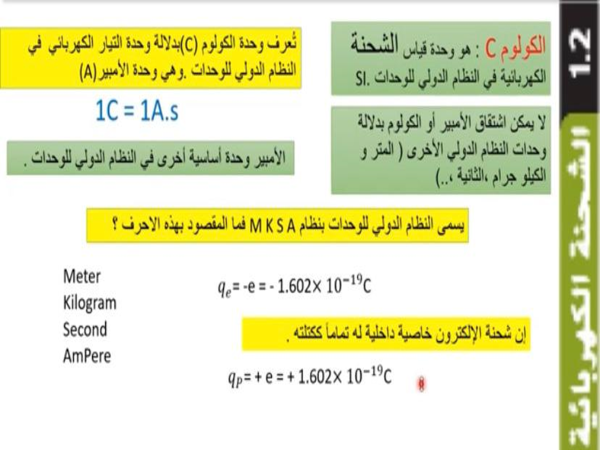 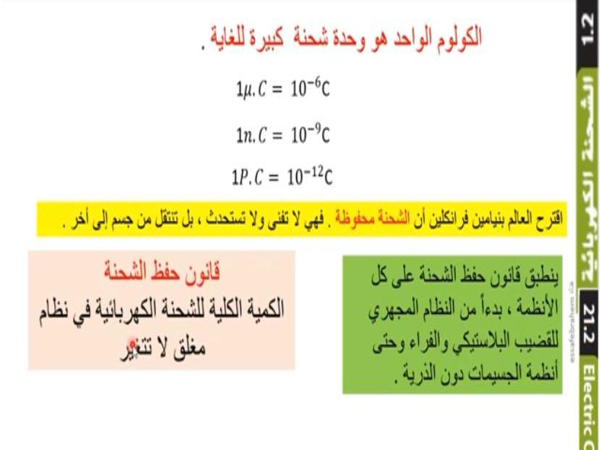 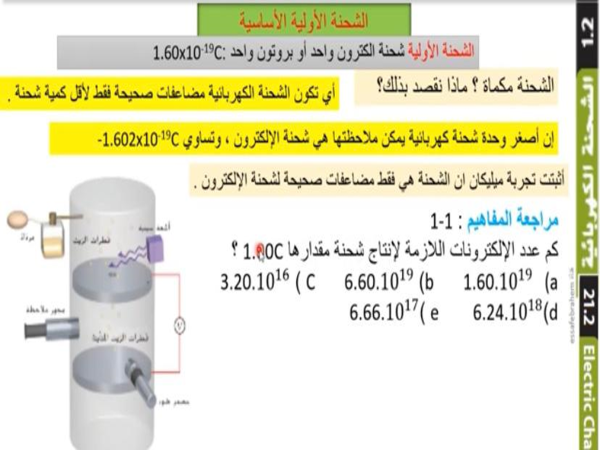 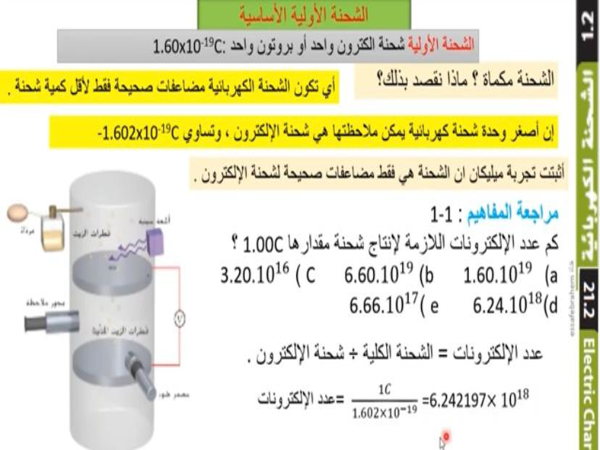 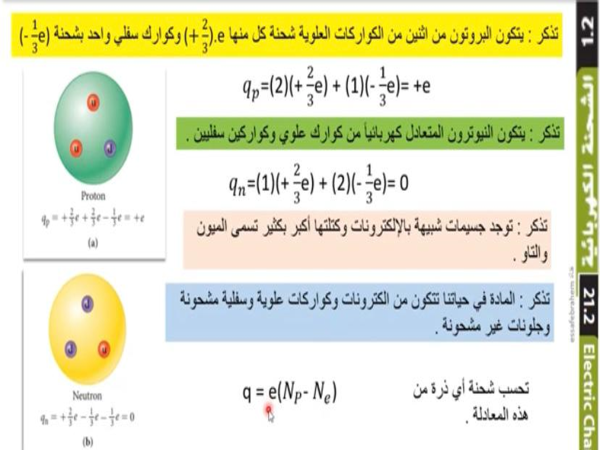 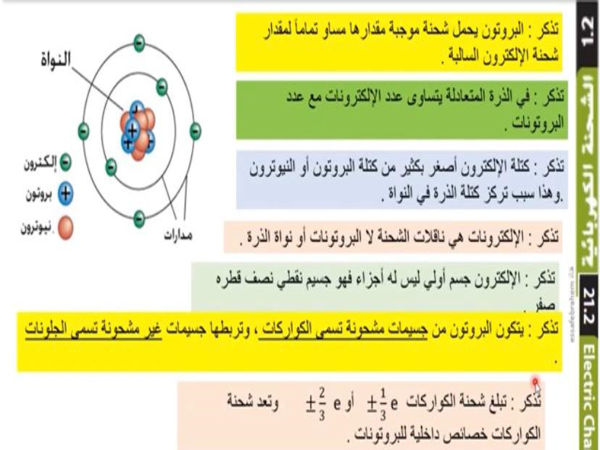 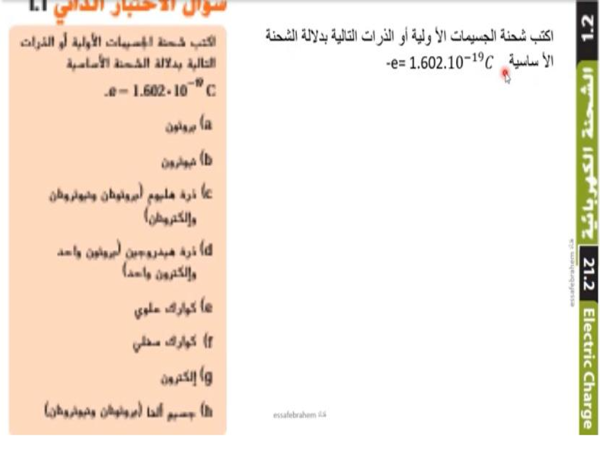 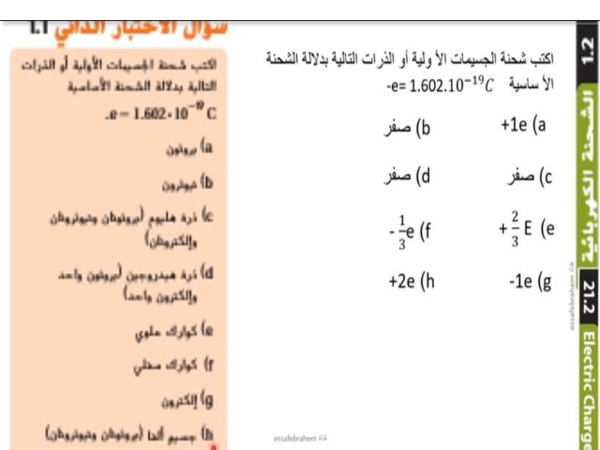 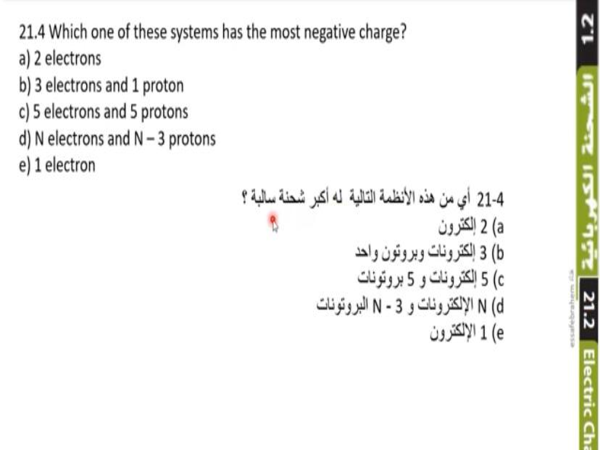 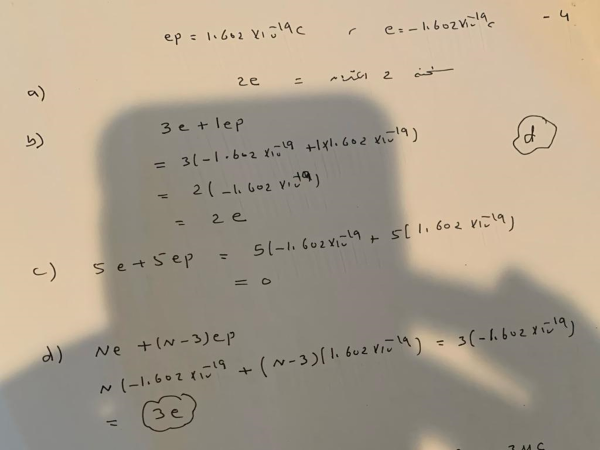 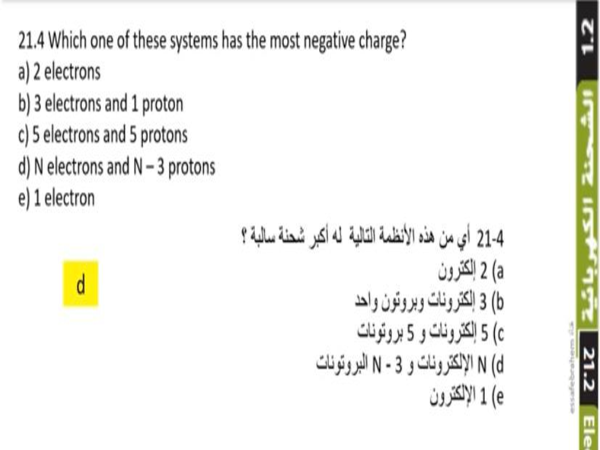 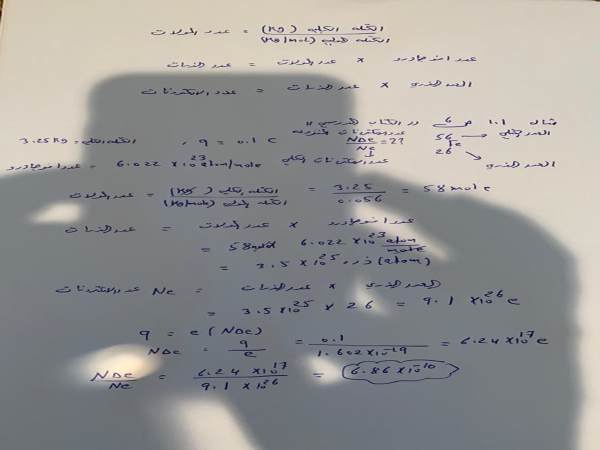 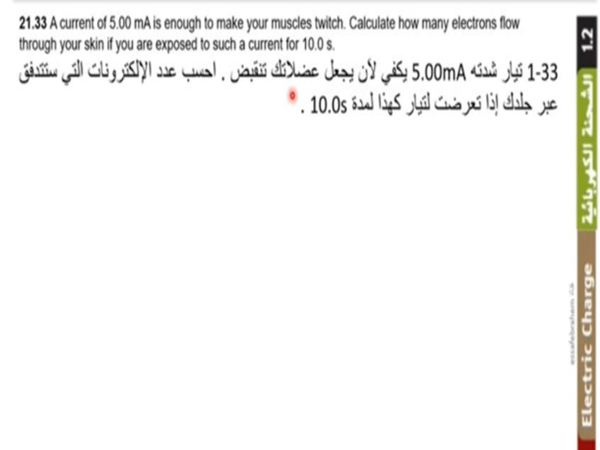 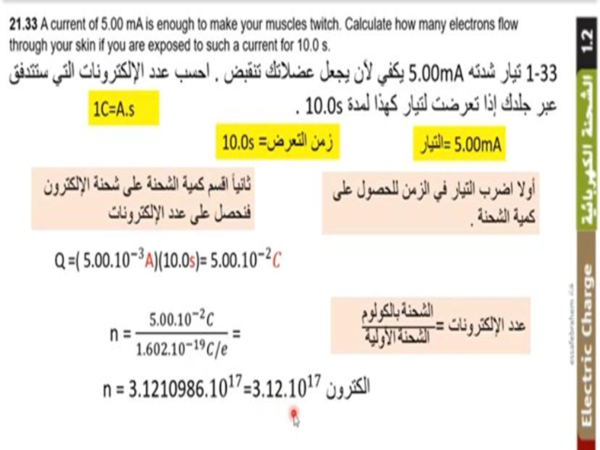 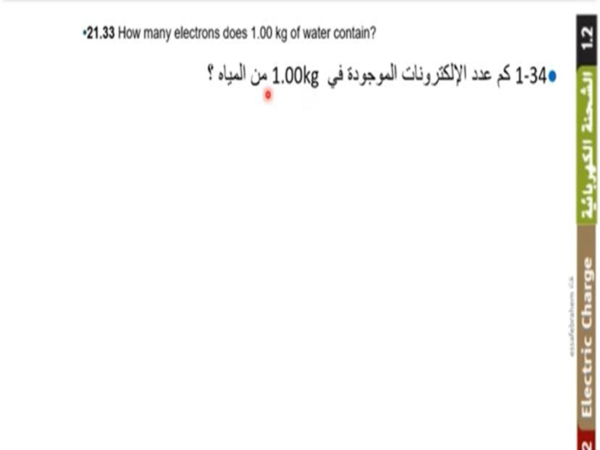 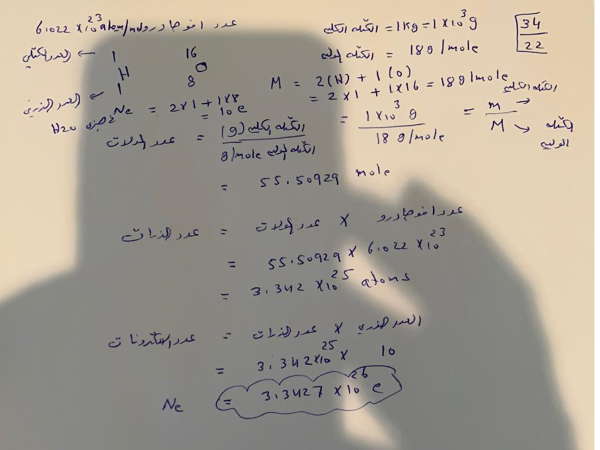 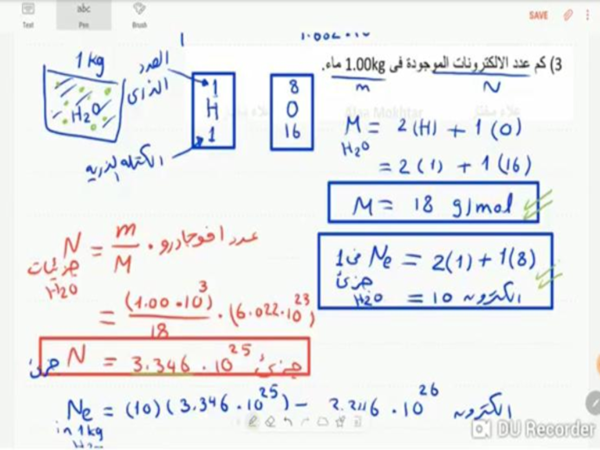 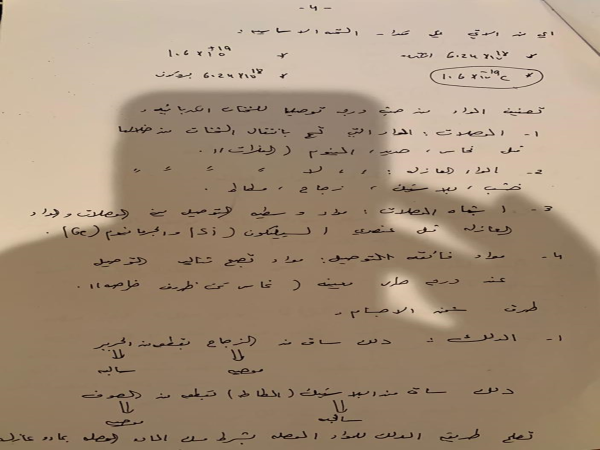 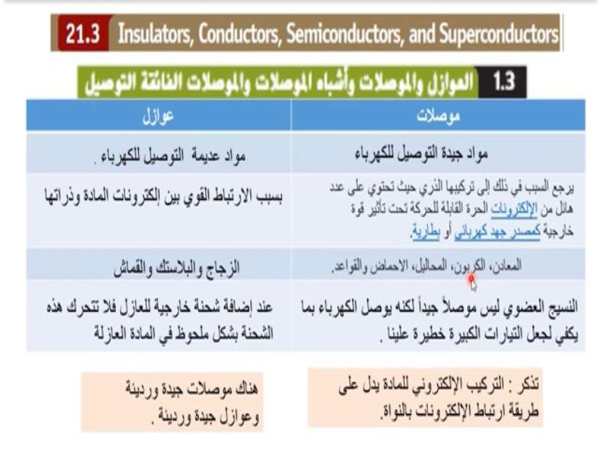 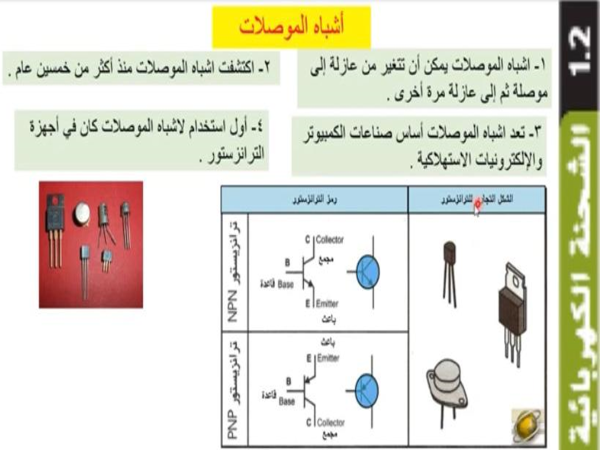 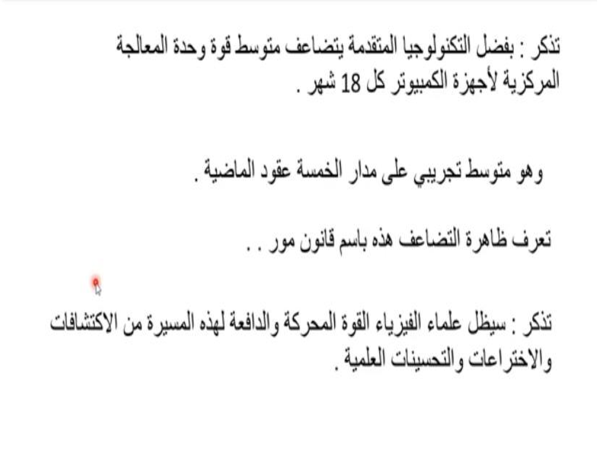